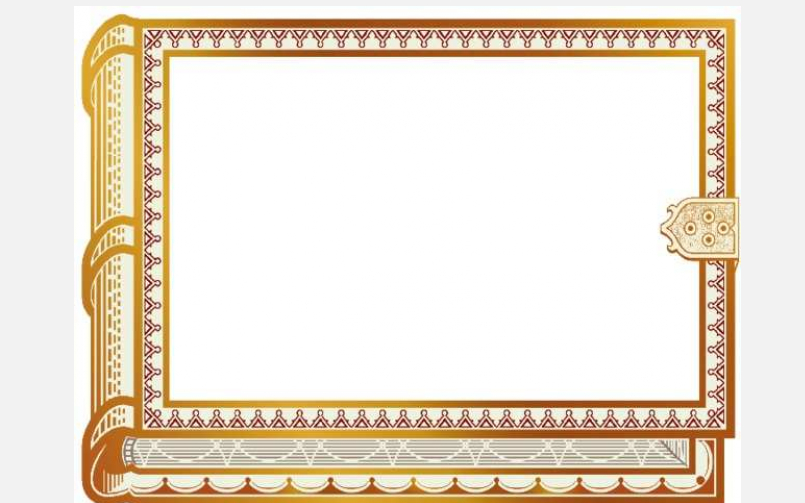 Использование пословиц и поговорок  в речевом развитии дошкольников
Учитель-логопед ГБОУ Школа №1794
Юрчак Светлана Николаевна
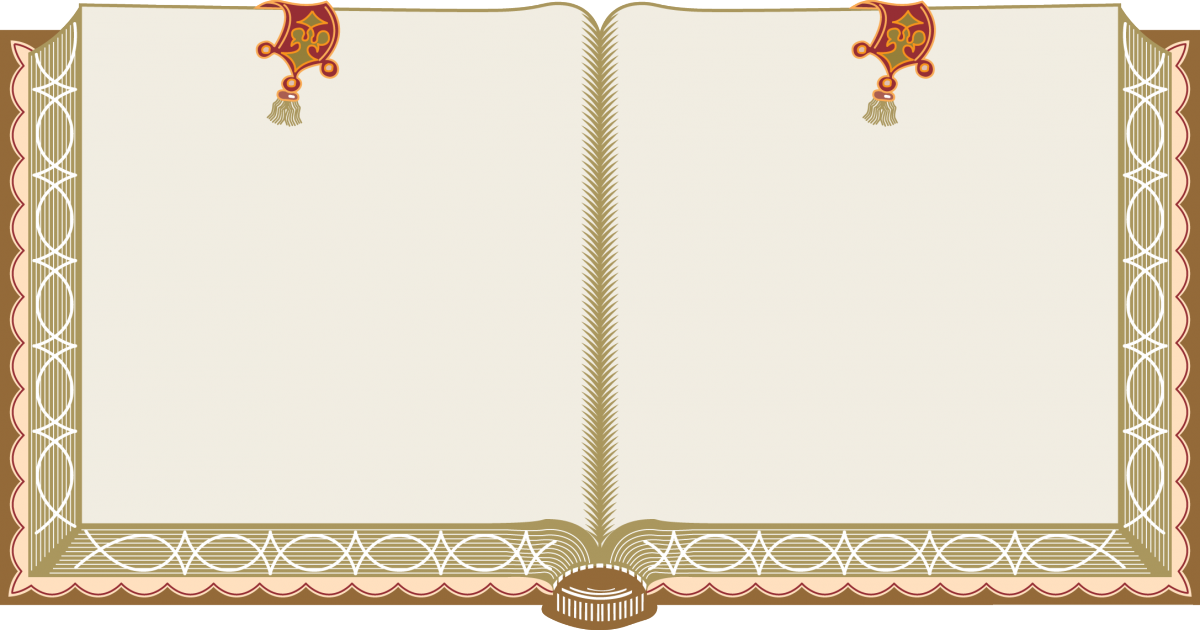 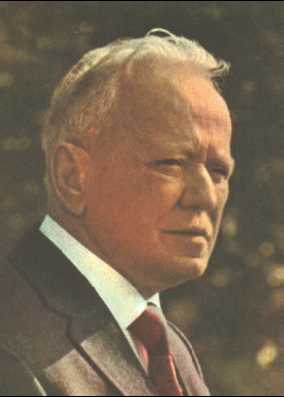 «Величайшее богатство народа – его язык!»
М.А. Шолохов
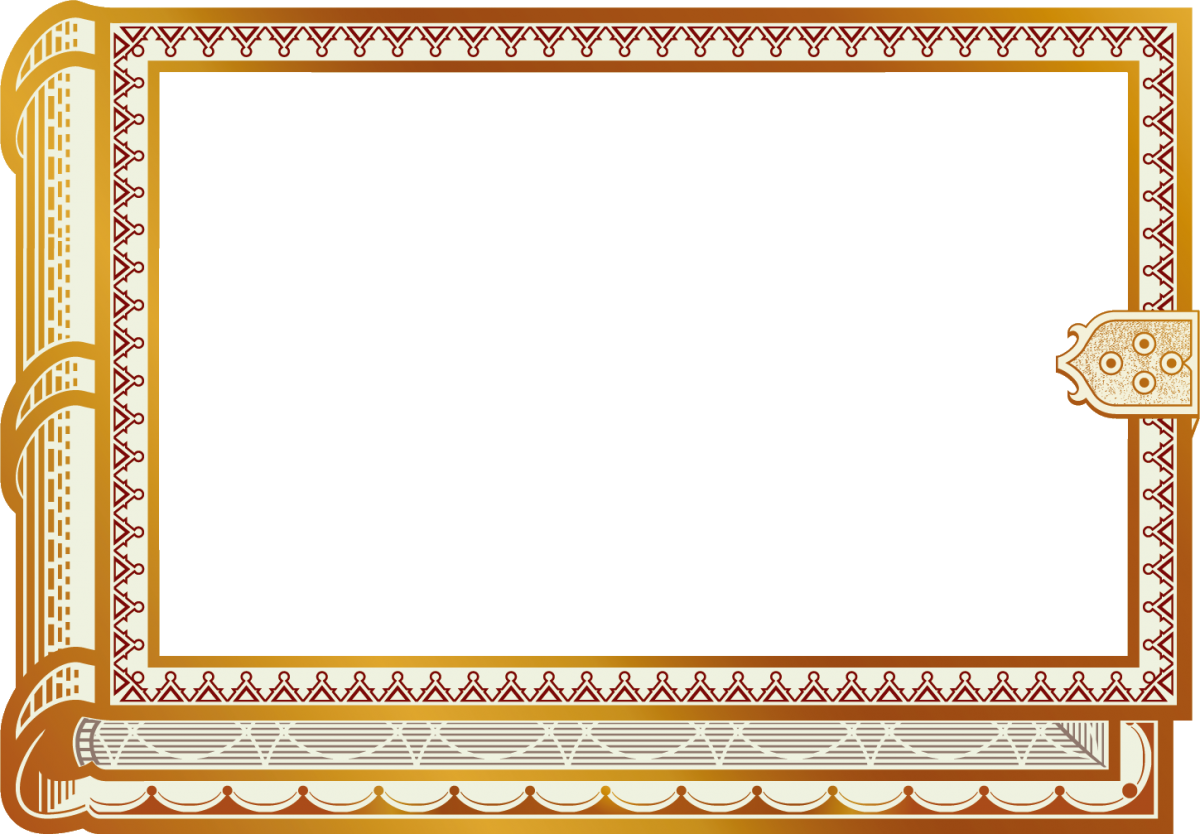 Совсем недавно Президент России Владимир Владимирович Путин утвердил Федеральный закон «О внесении изменений в Федеральный закон "О государственном языке Российской Федерации"» от 28.02.2023№ 52-ФЗ (последняя редакция), который предусматривает совершенствование механизмов обеспечения использования русского языка как государственного; расширение и конкретизацию сфер, в которых использование государственного языка является обязательным; уточнение полномочий федеральных органов государственной власти, направленных на защиту и поддержку государственного языка РФ. 
Российская Федерация. Законы. Федеральный закон от 01.06.2005 № 53-ФЗ (последняя редакция от 28.02.2023) – Текст: электронный // Справочная правовая система Консультант Плюс [Электронный ресурс]. – 2023. – URL: https://www.consultant.ru/document/cons_doc_LAW_53749/?ysclid=lfh22c9bp2213443465.
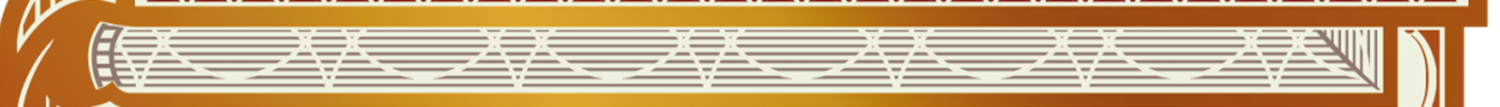 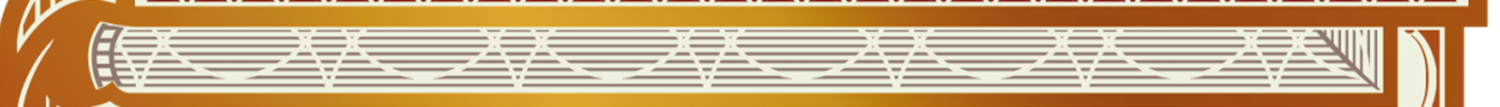 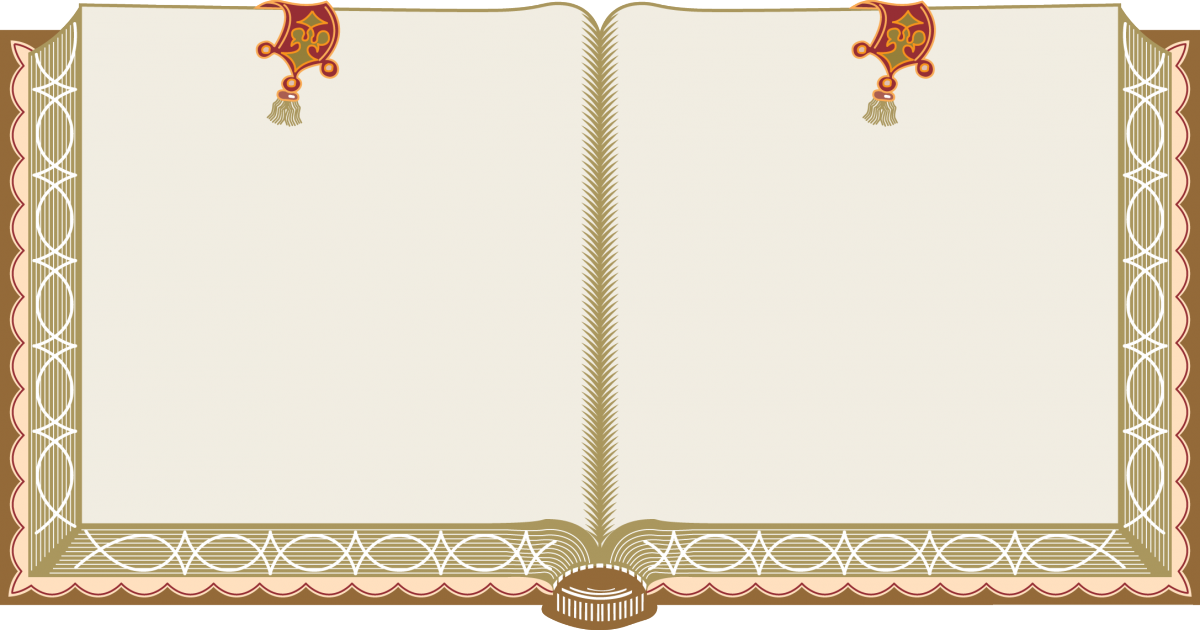 «Тысячелетиями накапливаются и вечно живут в слове несметные сокровища человеческой мысли и опыта. И, может быть, ни в одной из форм языкового творчества народа с такой силой и так многогранно не проявляется его ум, так кристаллически не отлагается его национальная история, общественный строй, быт, мировоззрение, как в пословицах.
Меткий и образный русский язык особенно богат пословицами. Их тысячи, десятки тысяч! Как на крыльях, они перелетают извека в век, от одного поколения к другому, и не видна та безграничная даль, куда устремляет свой полёт эта крылатая мудрость». 
М.А. Шолохов
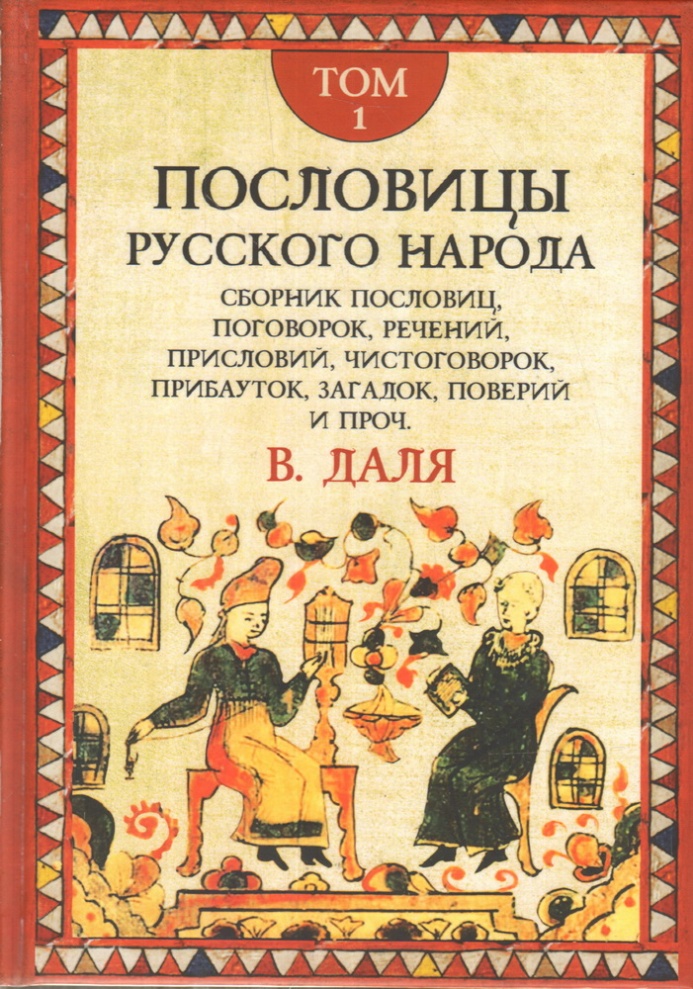 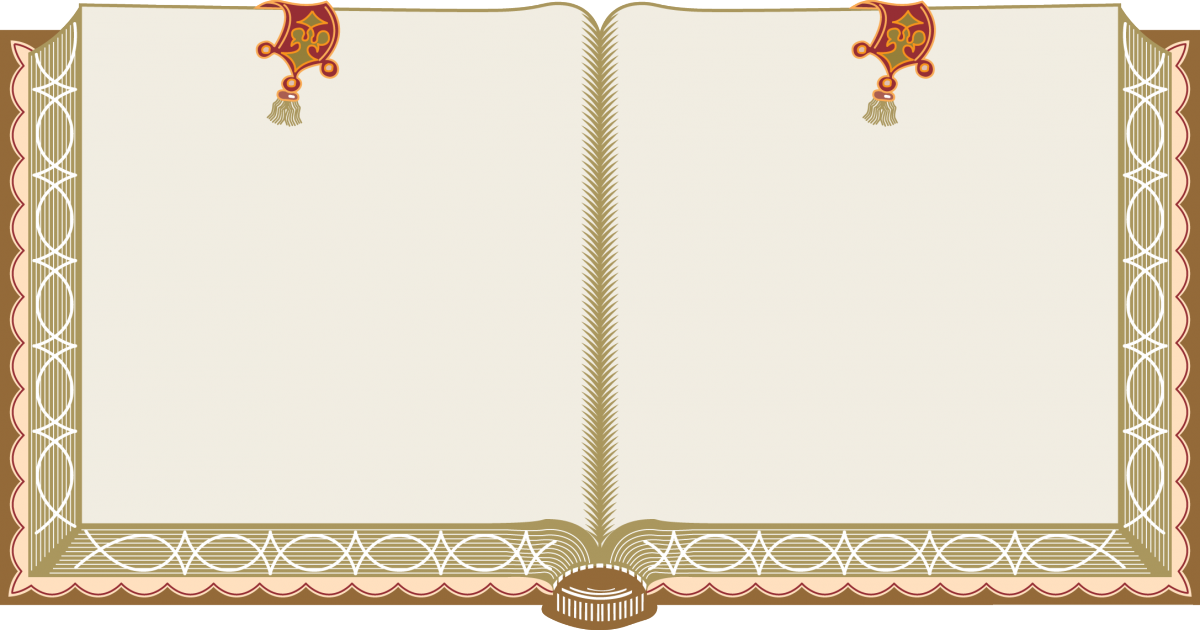 Пословица – народное изречение, имеющее вполне чёткое наставление, нравоучение, содержащее некоторую мудрость, поучительность.
Поговорка – это словесный оборот, метафора, устойчивое выражение.
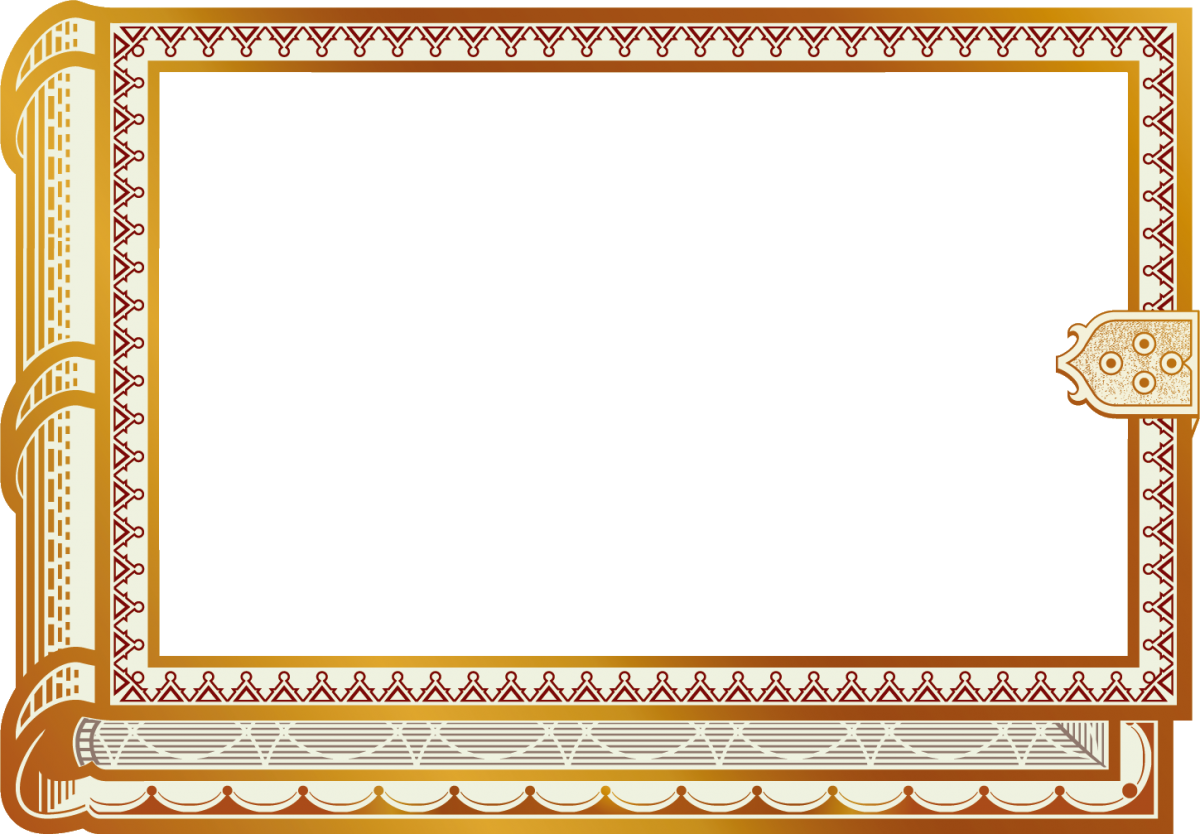 Пословицы – поговорки
Пословица имеет поучительный смысл, а поговорка передаёт эмоциональное отношение к сказанному;
Пословица является логическим, завершённым изречением, а поговорка выступает в составе предложения в качестве словосочетания;
Поговорки короче пословиц, могут являться основанием для возникновения последних;
Пословицы, как правило, ритмичны и имеют рифму.
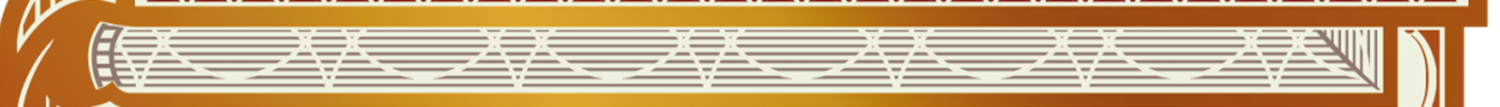 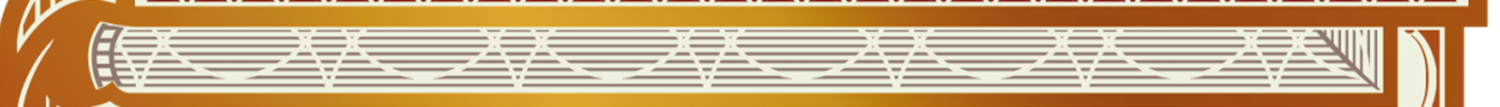 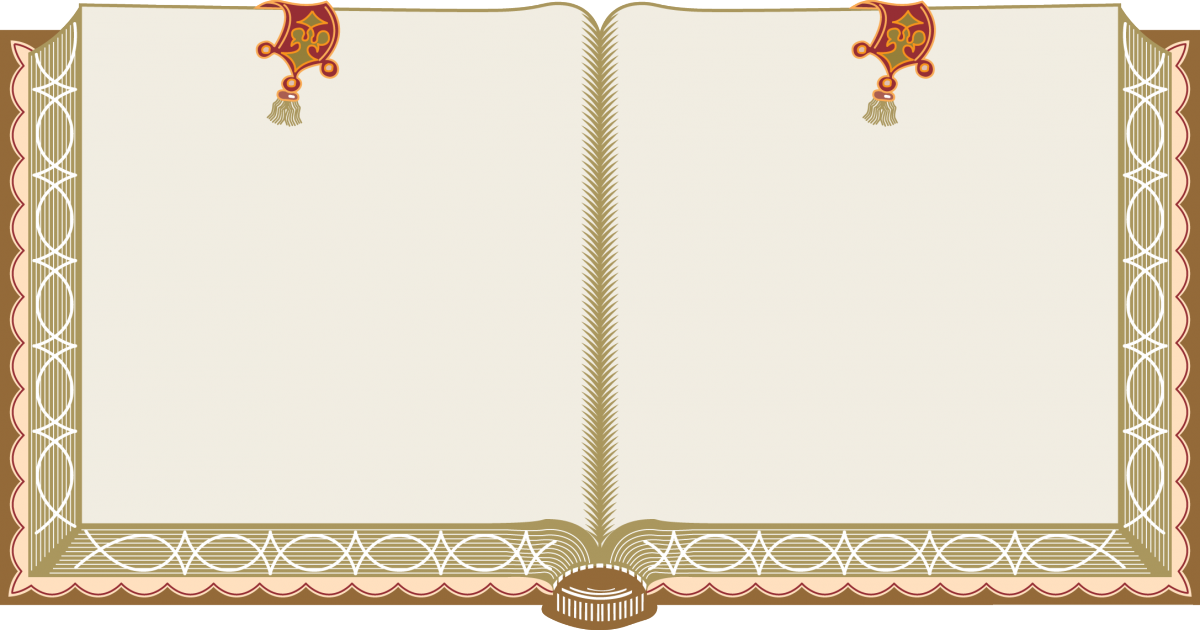 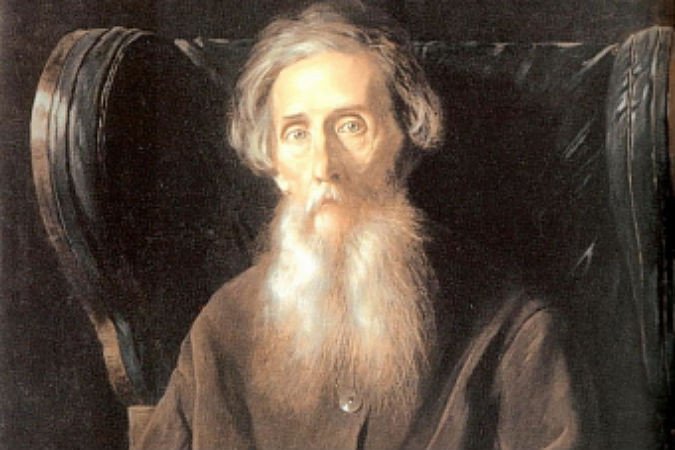 «Поговорка – цветочек, а пословица – ягодка». 


В. И. Даль
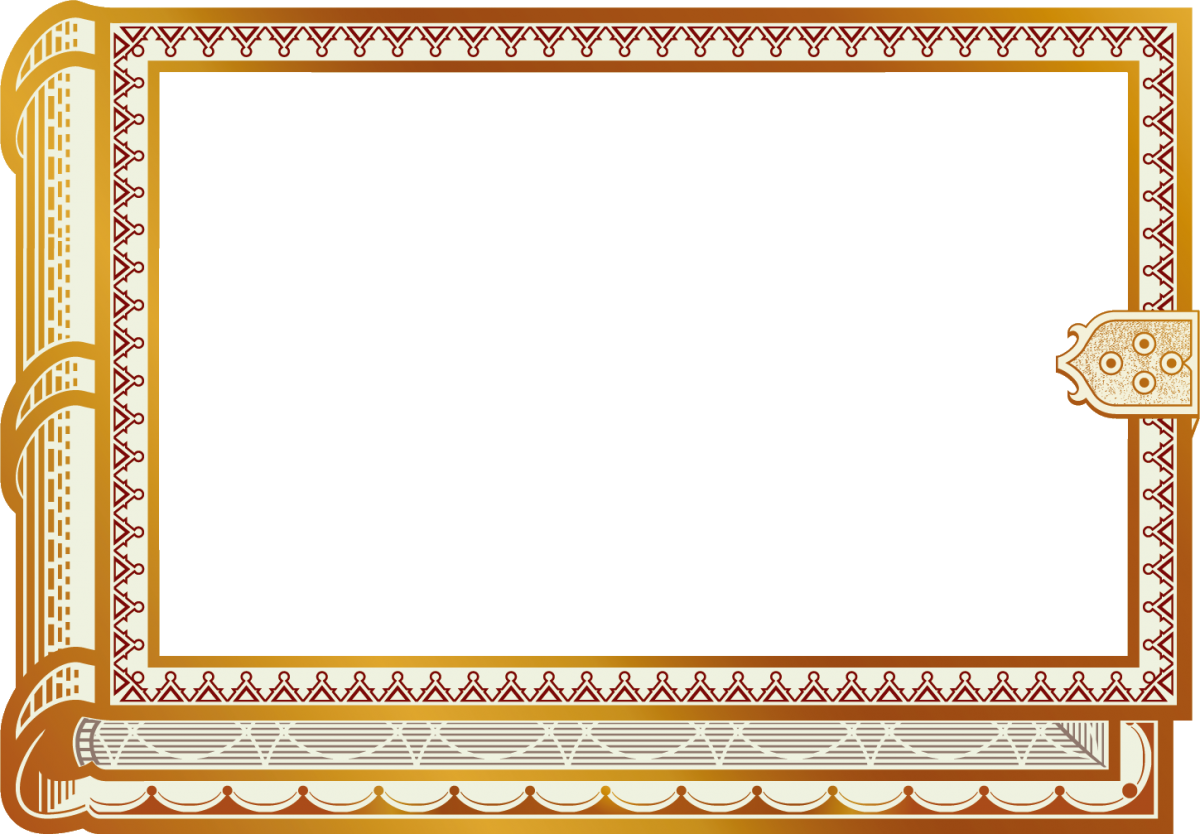 Задачи
Привлекать внимание к мелодике, звучанию народной мудрости. 
Обогатить и активизировать лексико-грамматический строй. 
Повысить уровень образной и связной речи. 
Побуждать к самостоятельному использованию в речи пословиц и поговорок, выражая с их помощью своё отношение к окружающему. 
Воспитывать речевую культуру, нравственную ценность «Слова».
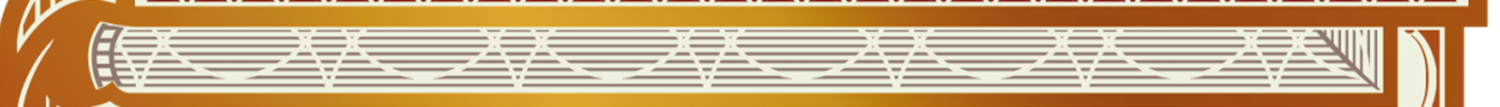 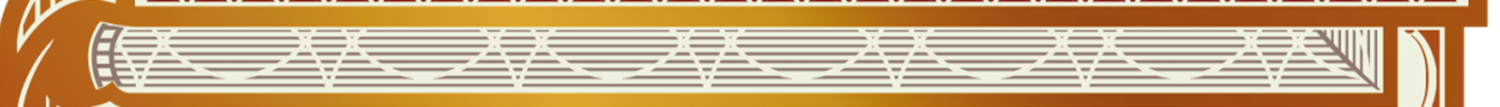 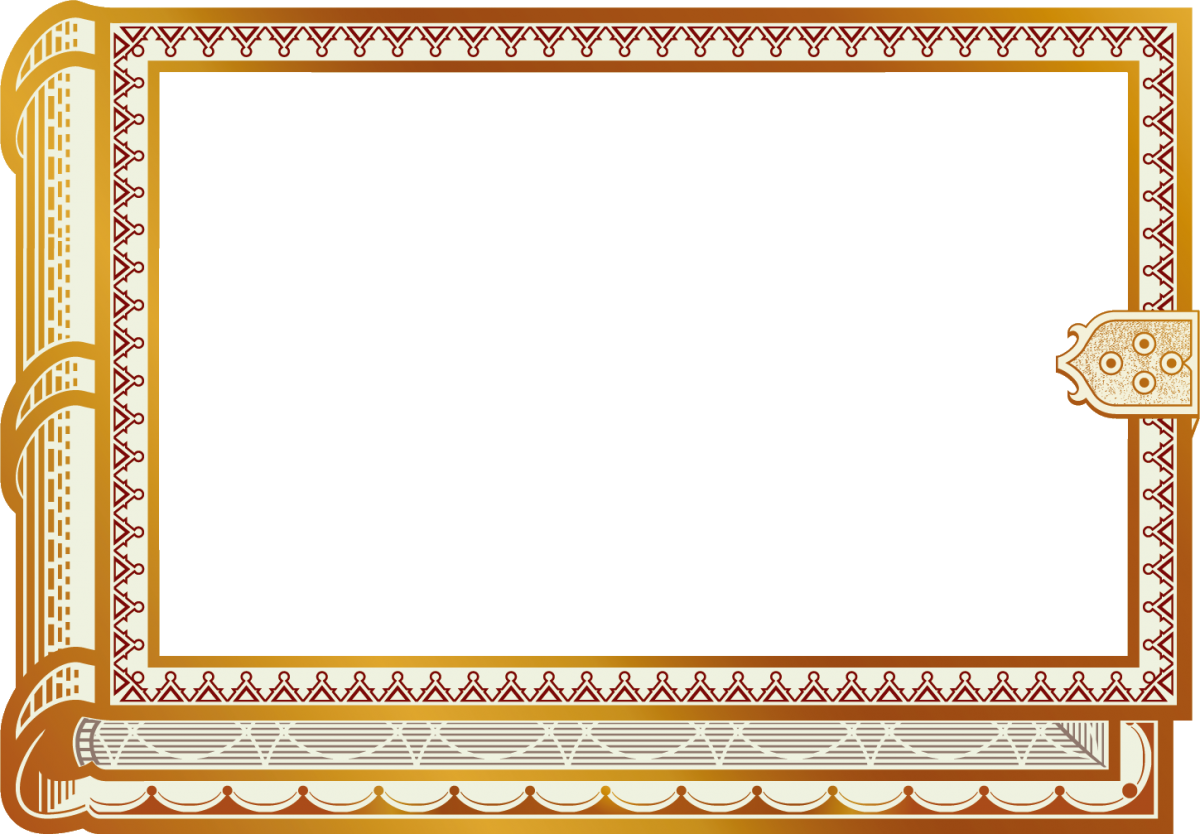 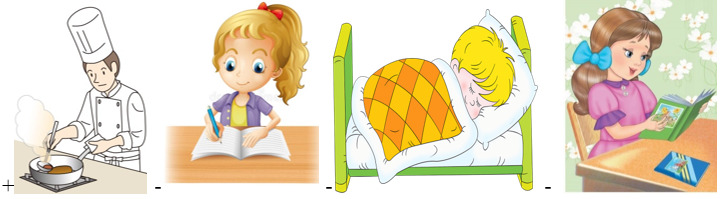 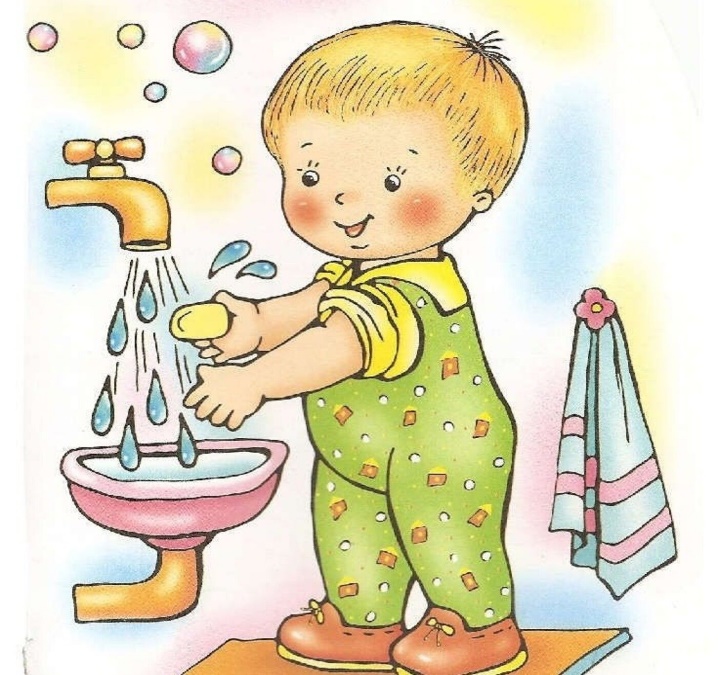 «Сон – лучшее лекарство»
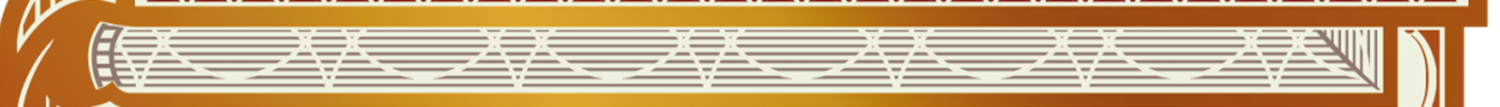 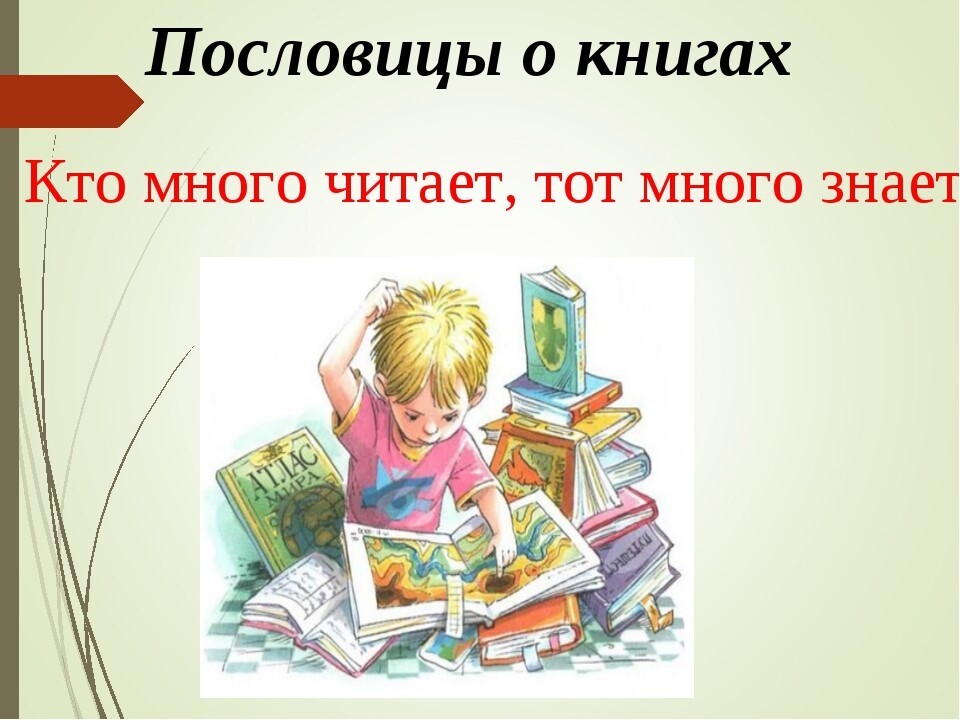 «Чистота – лучшая красота»
«Грамоте учиться всегда пригодится»
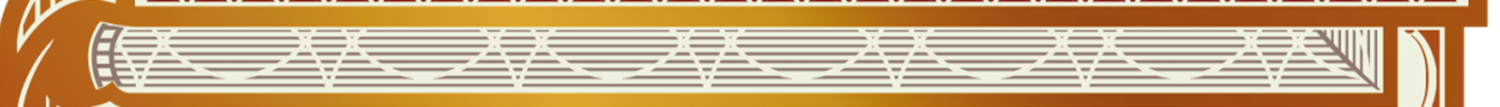 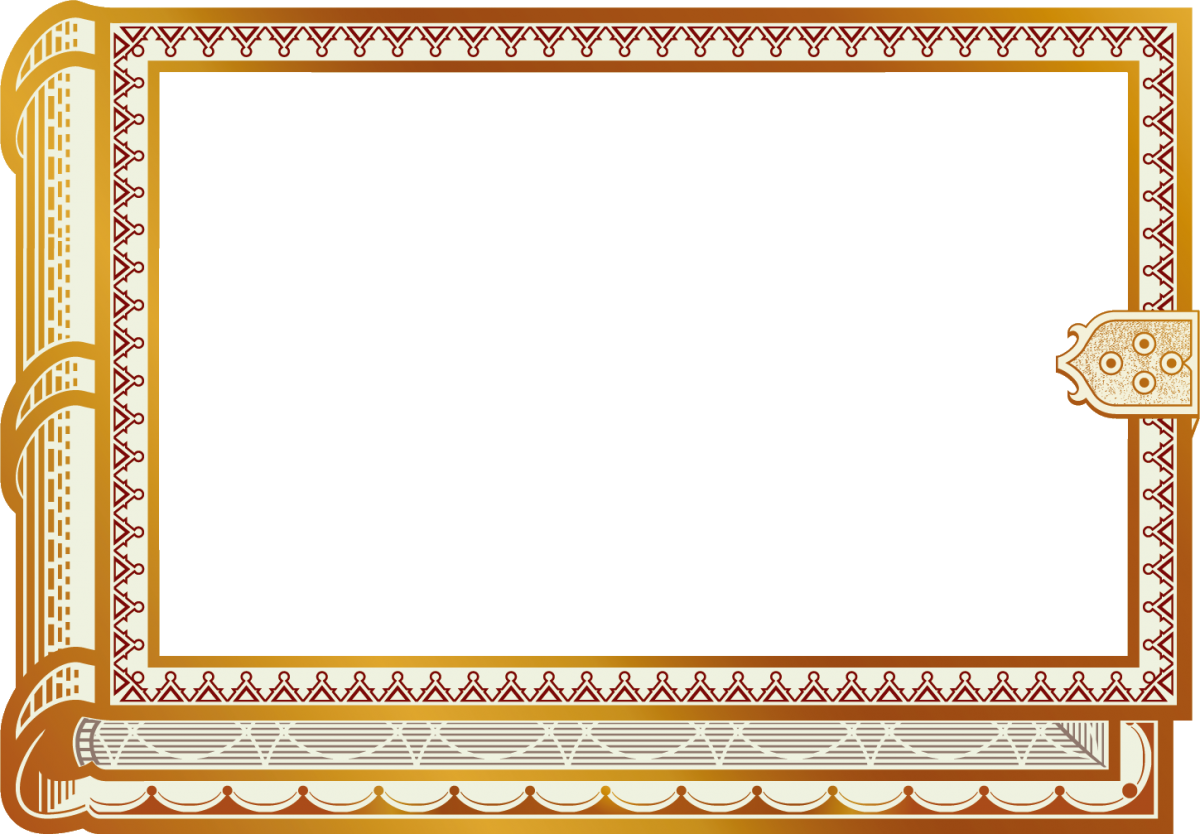 «Родина»
«Всякому мила своя сторона»,
«На чужбине и собака горюет», 
«Родимая сторона – мать, чужая – мачеха»,
 «Где сосна взросла, там она и красна».
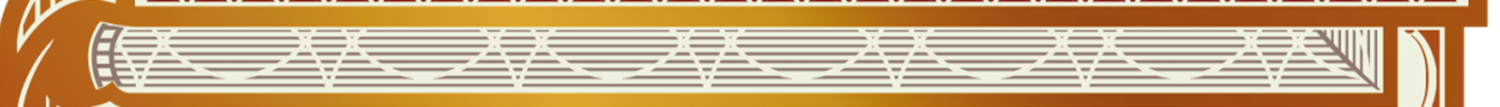 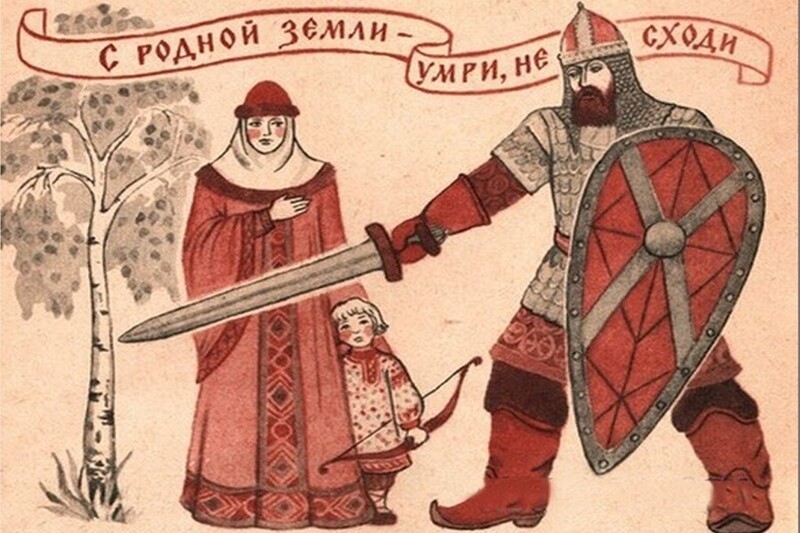 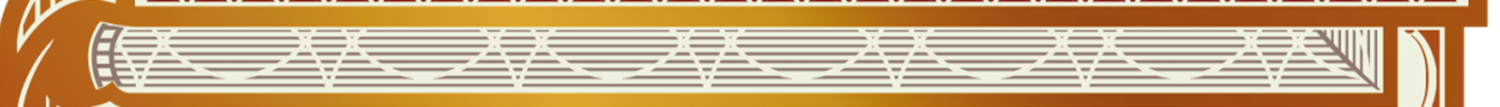 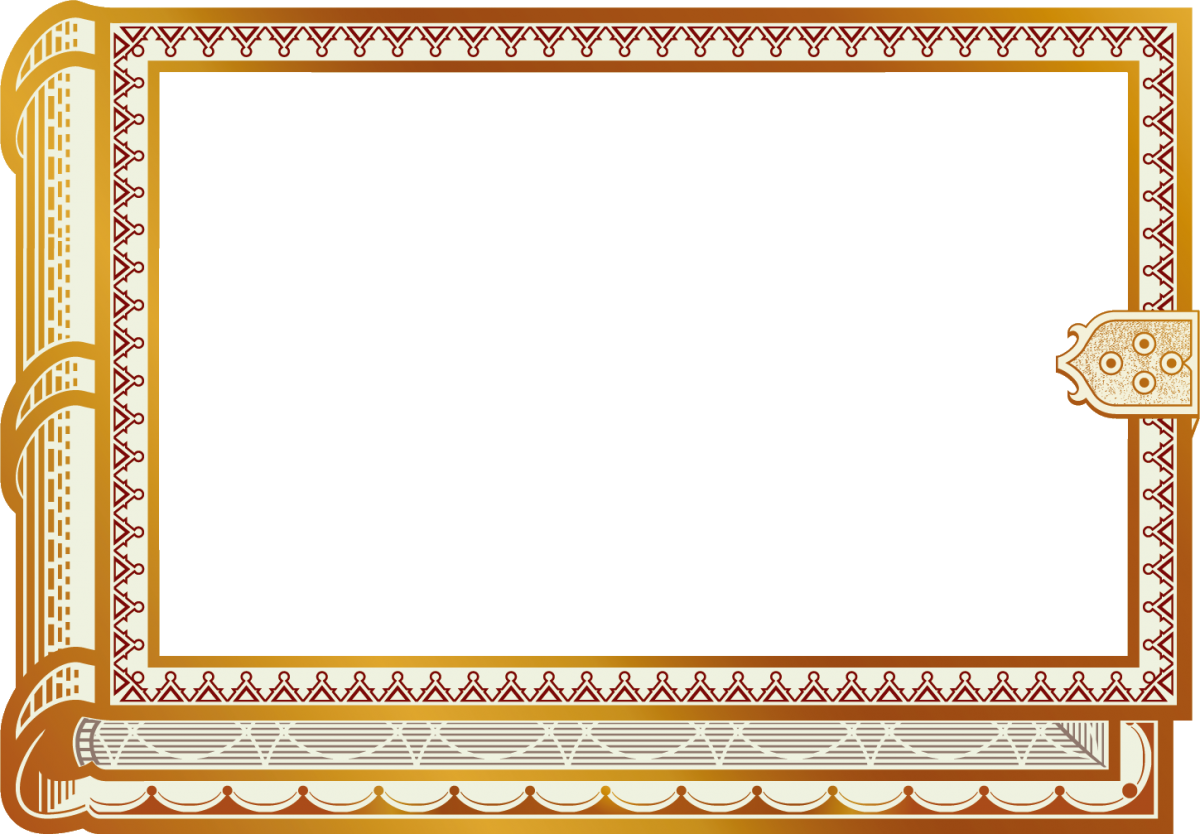 «Профессии»
«Хочешь есть калачи, так не сиди на печи», 
«Не сиди сложа руки, так и не будет скуки», 
«Без труда не вытащишь и рыбку из пруда»,
«Труд человека кормит, а лень портит»
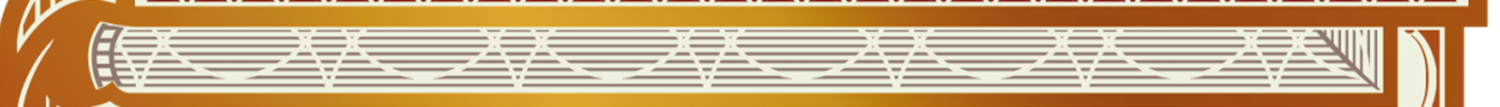 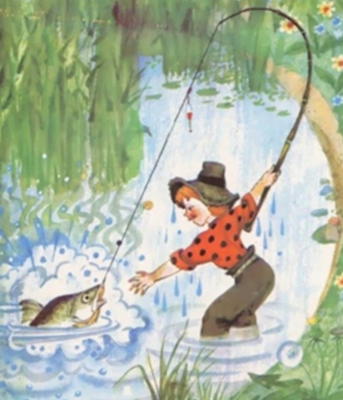 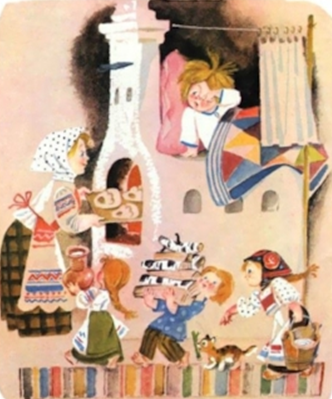 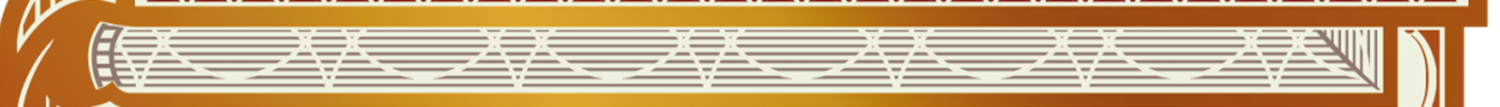 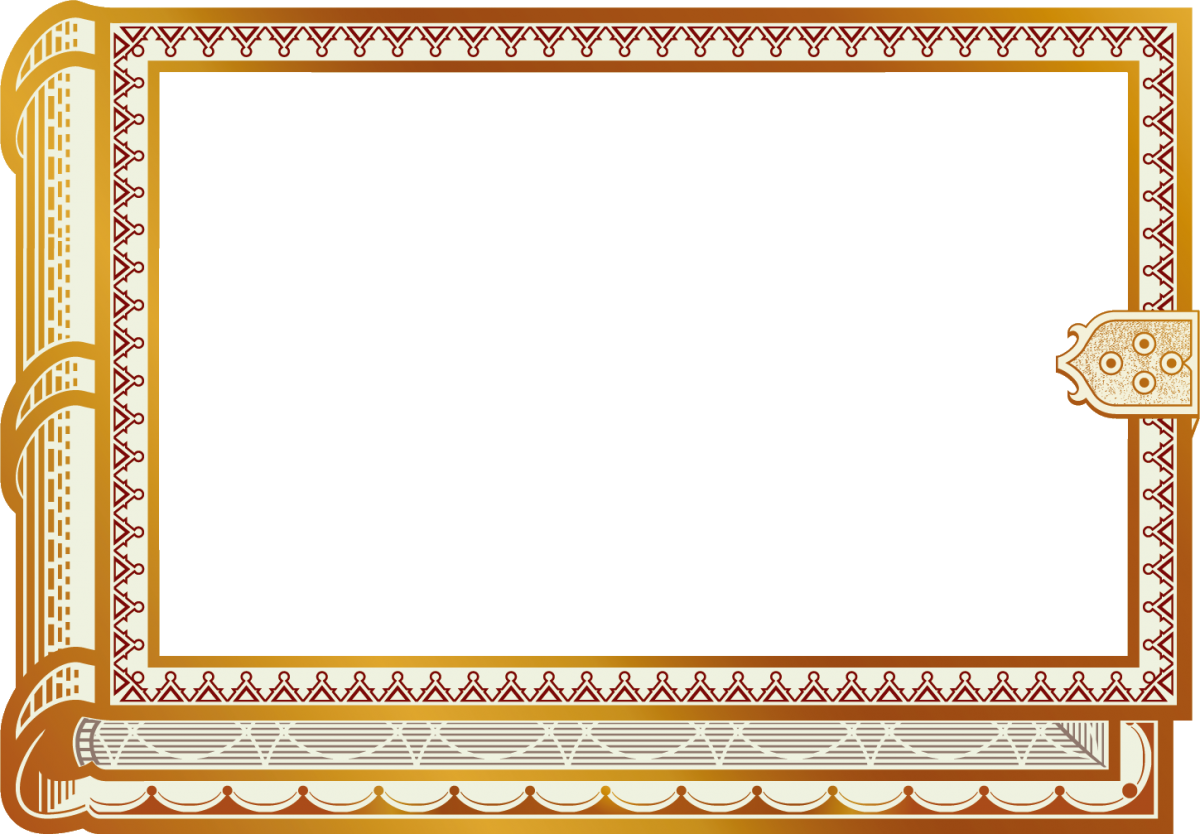 «Семья»
«Нет лучшего дружка, чем родная матушка», «Хороший сын отцу радость, а плохой – печаль»,  «В родной семье и каша слаще»,            «Материнская ласка конца не знает».
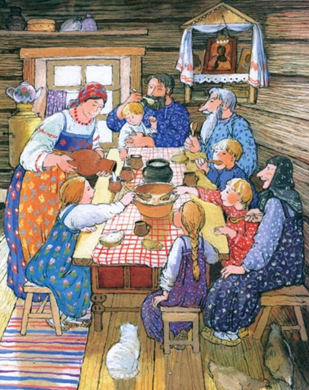 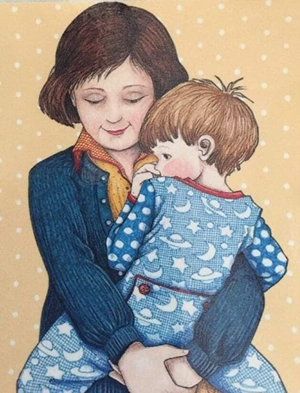 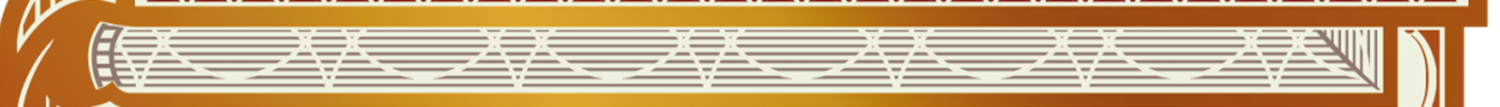 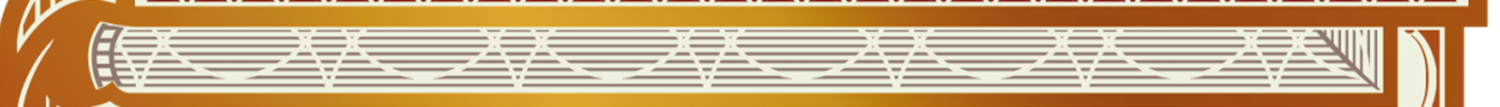 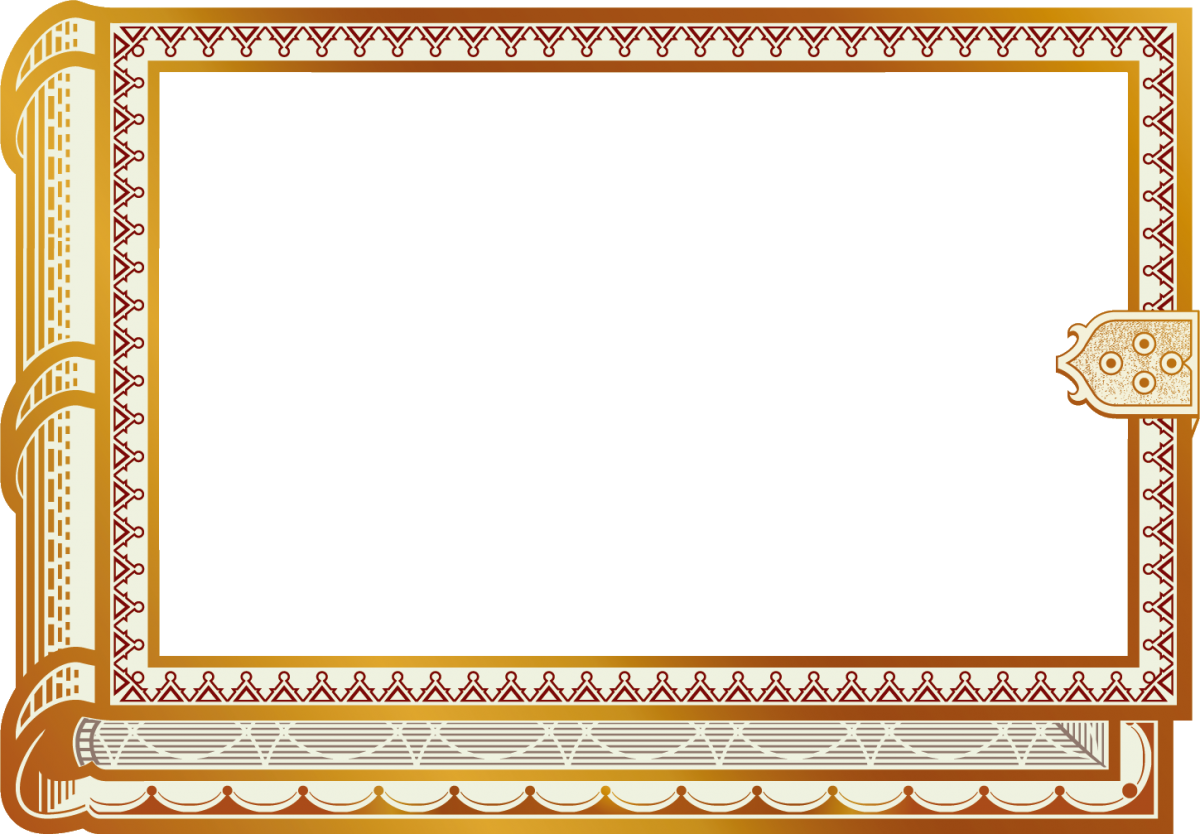 Дидактические игры
«Соедини начало и окончание пословиц»;
«Какая пословица лишняя»;
«Нарисуй картину по пословице»; 
«Найди нужную картинку»;
«Назови пословицу к картинке»;
«Я начну, а ты продолжи»;
«Подбери слово в рифму»;
«Исправь ошибку»;
«Вспомни пословицу».
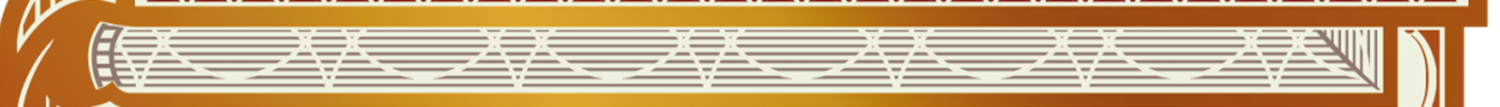 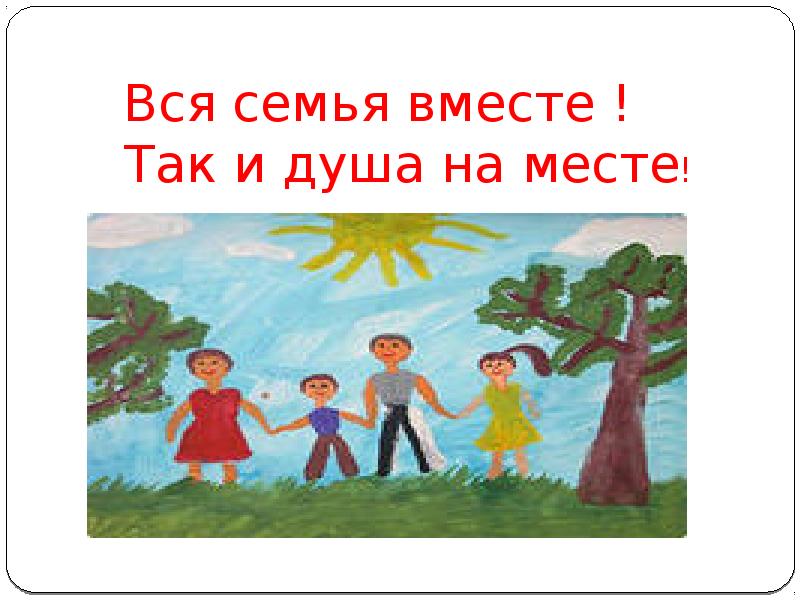 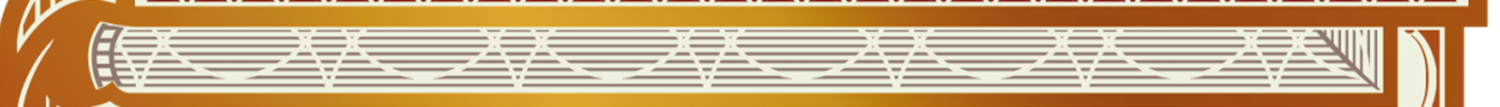 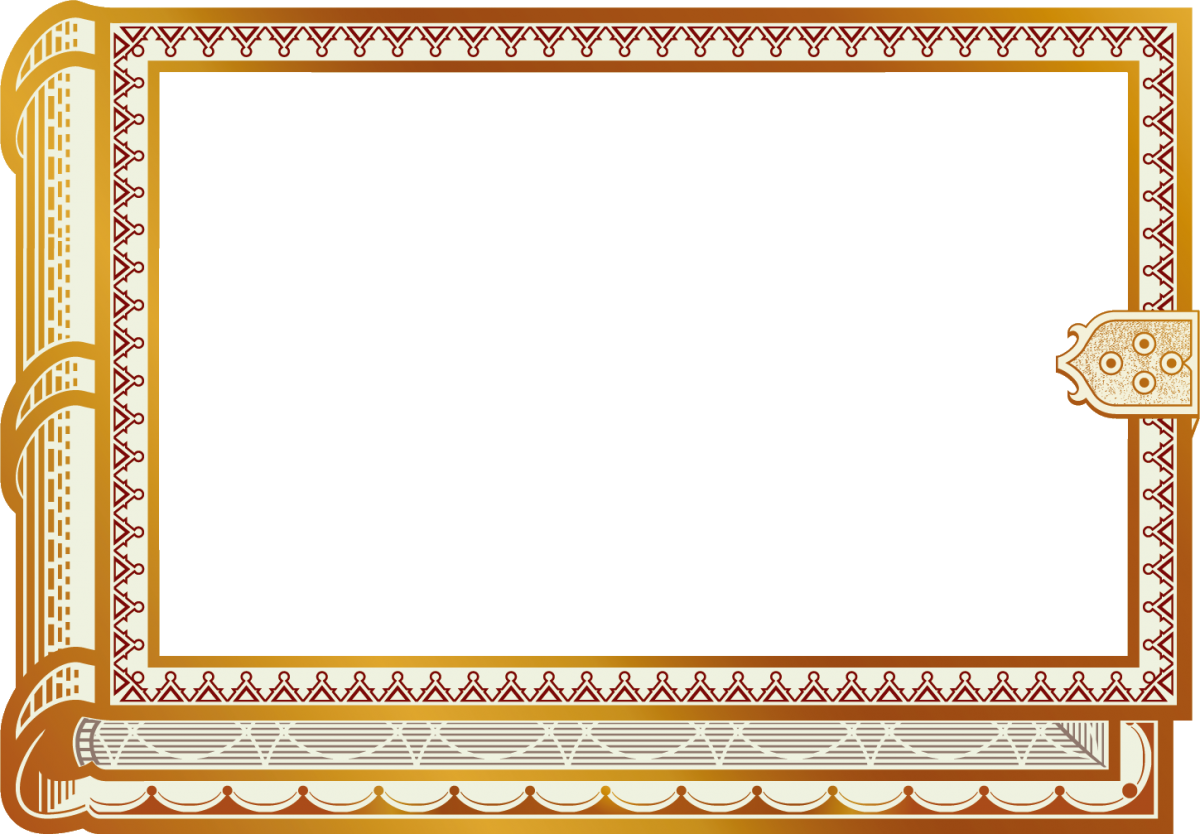 Пословицы и поговорки на занятиях
Формирование связной речи:
- при работе над пересказом художественного произведения;
- при работе по составлению рассказа по опорным картинкам;
Обучение грамоте.
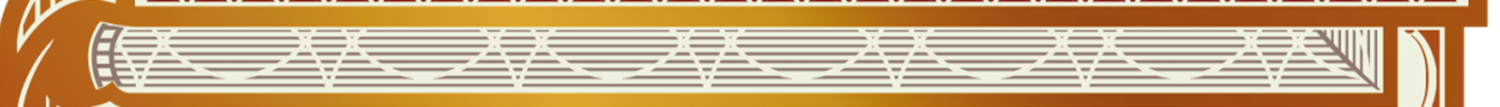 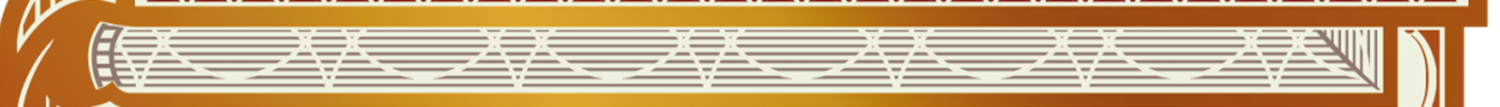 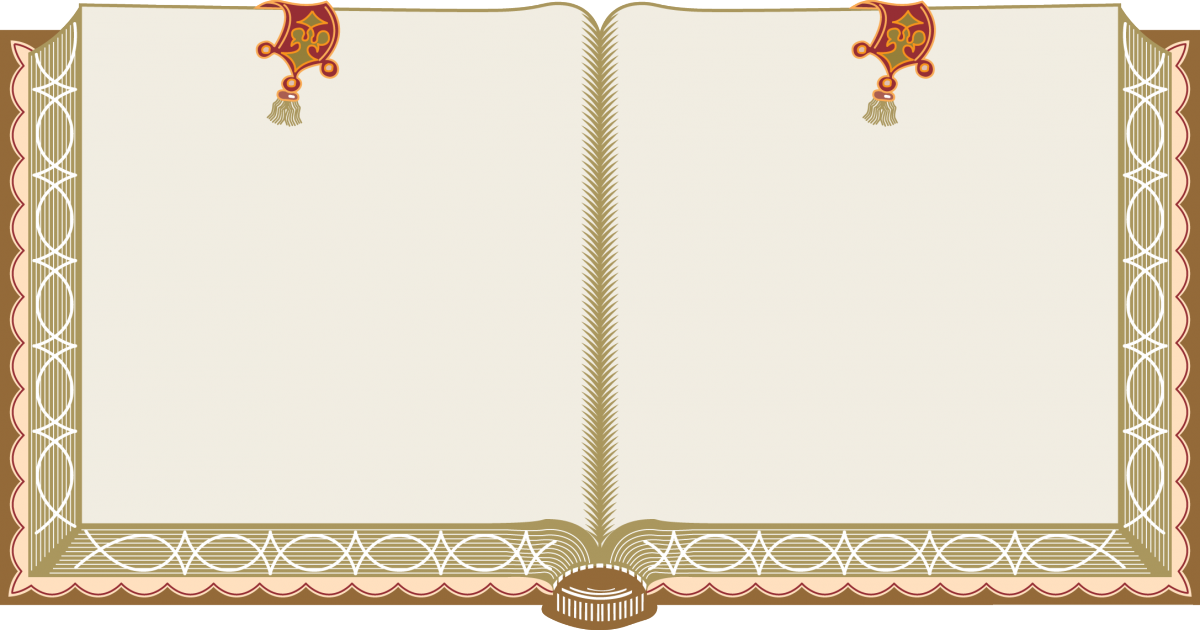 «Две    косы»
Пересказ сказки  К.Д.Ушинского «Две косы»
Выясняем у детей:
- Почему говорят: «Землю солнце красит, а человека труд», «Труд человека кормит, а лень портит». 
- Что объединяет эти пословицы и рассказ К. Д. Ушинского?
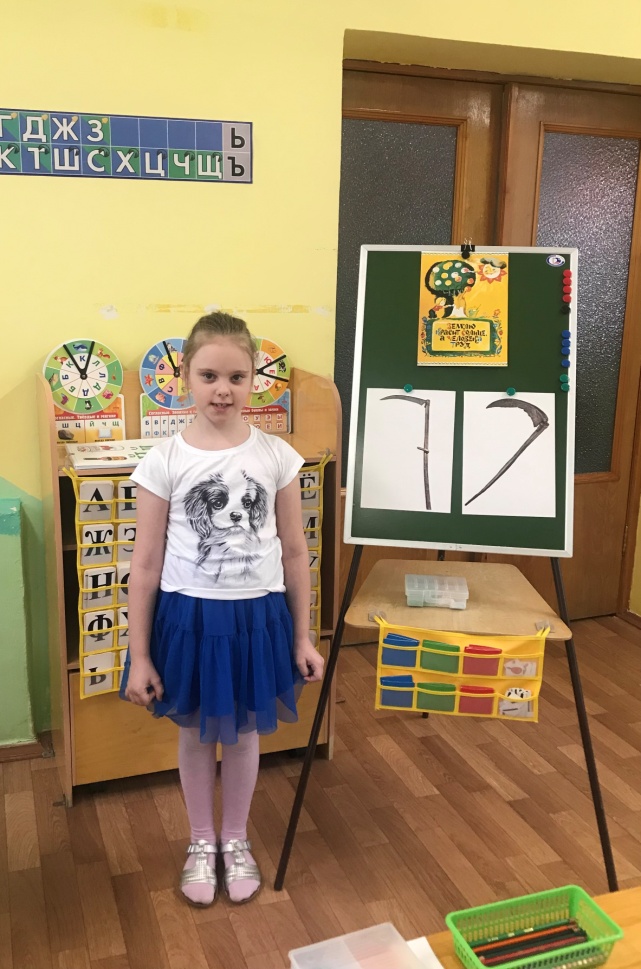 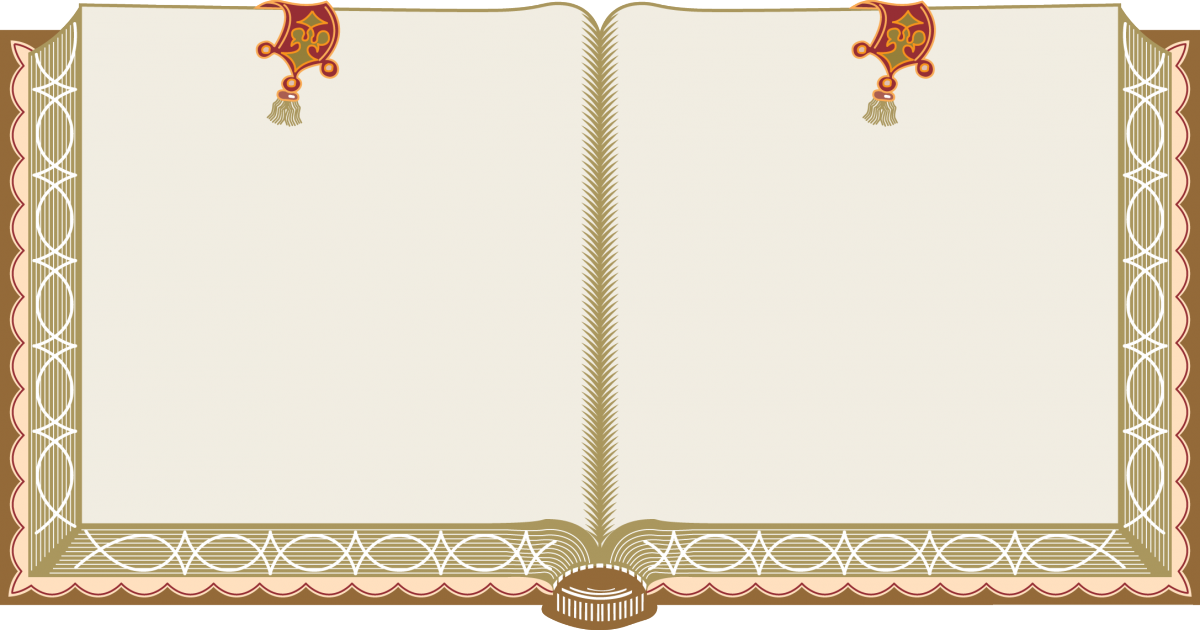 «Моя                   любимая          книга»
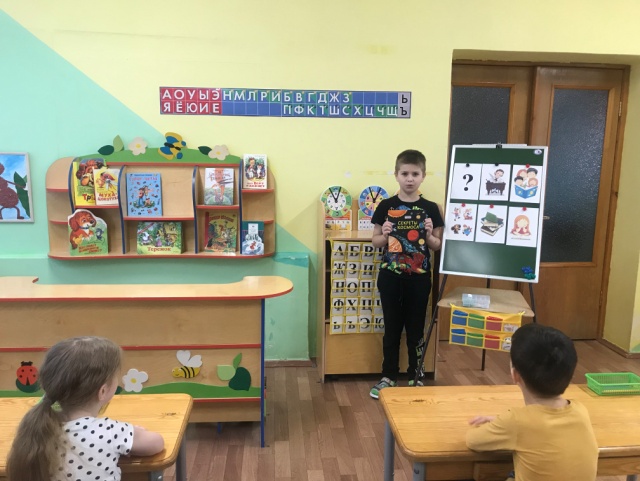 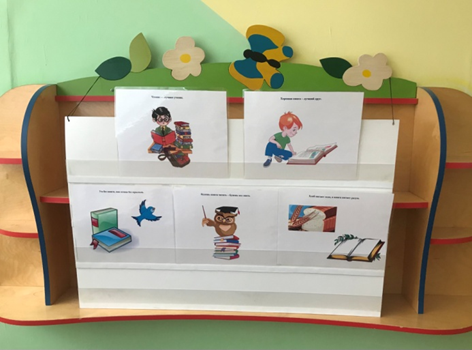 Выставка любимых книг
Рассказ по опорным картинкам
Игра «Найди нужную картинку»
О чем эти пословицы?»
Как вы понимаете их?
Чем они похожи?
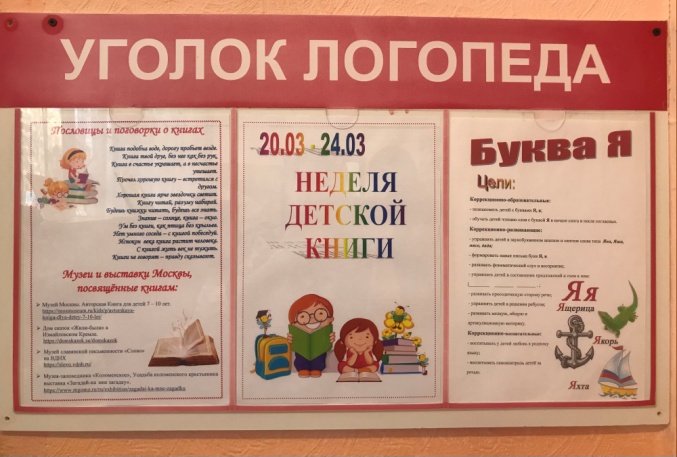 Оформление стенда для родителей
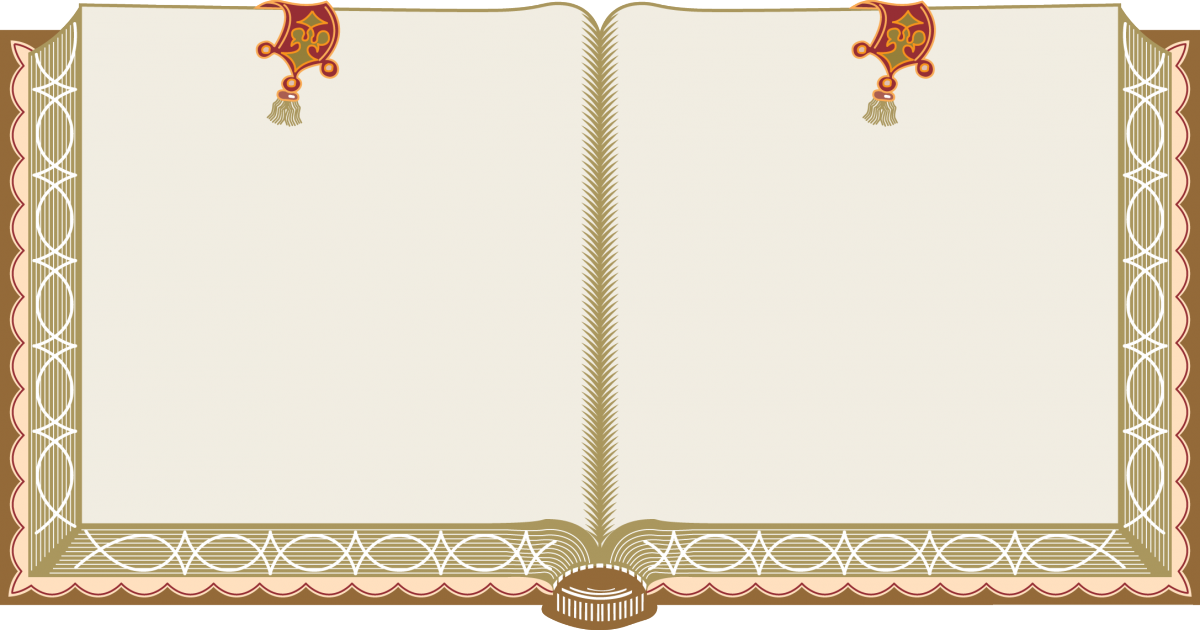 «Звук  и                                      буква Й»
Выделение звука [j] из состава слова:
1. Предлагаем детям послушать и объяснить пословицу (используя иллюстрации):
«Март с водой, апрель с травой, май с водой».
2. Почему так говорят? Ещё раз послушайте пословицу и назовите слова со звуком [j]. Где находится звук в этих словах (в начале, в середине или в конце)?
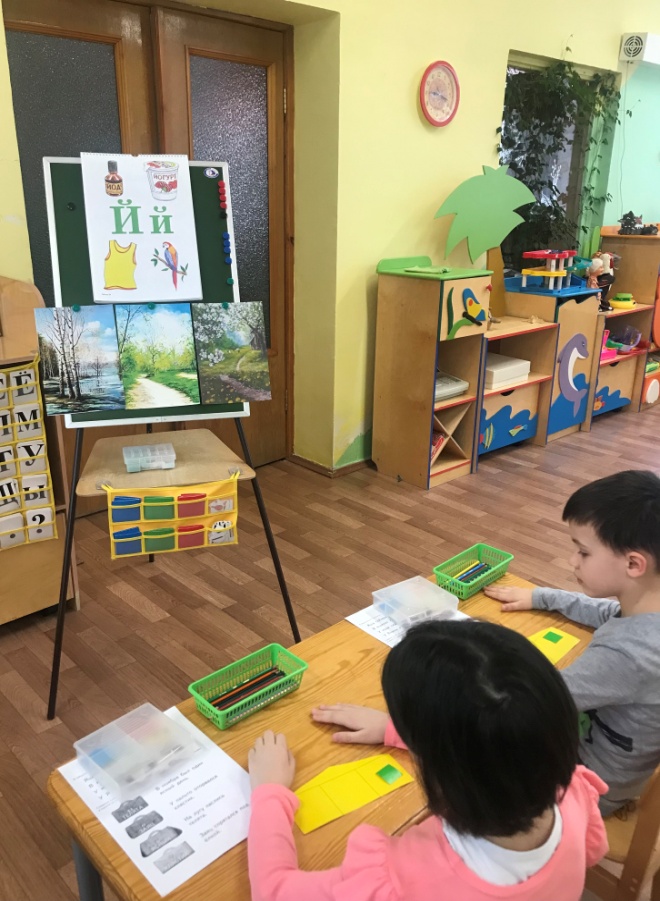 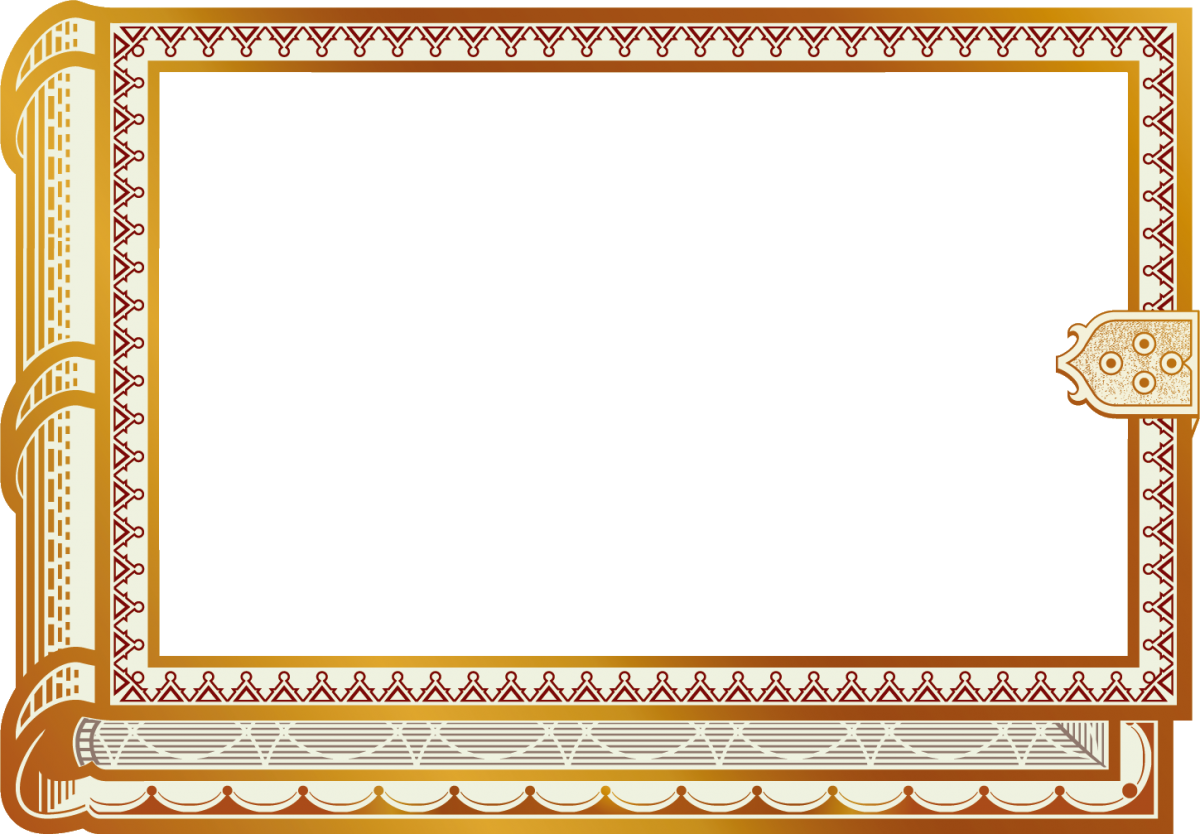 Рекомендованная литература
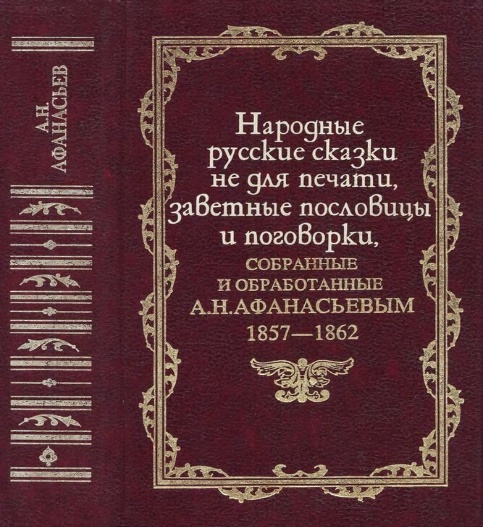 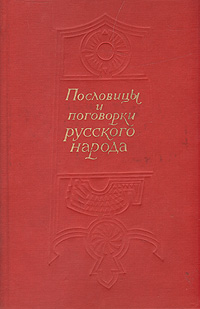 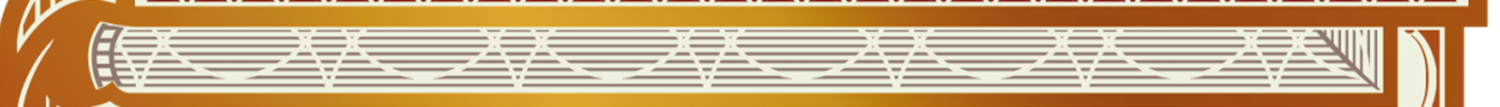 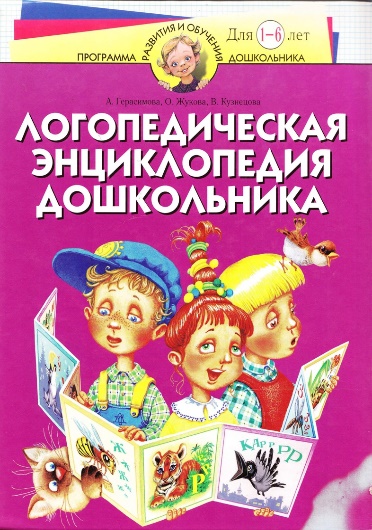 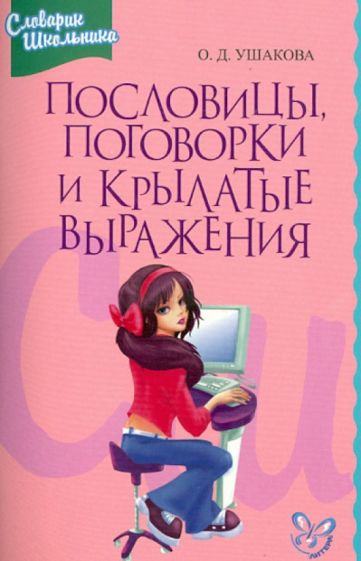 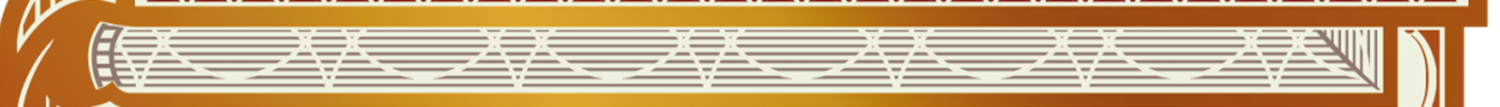 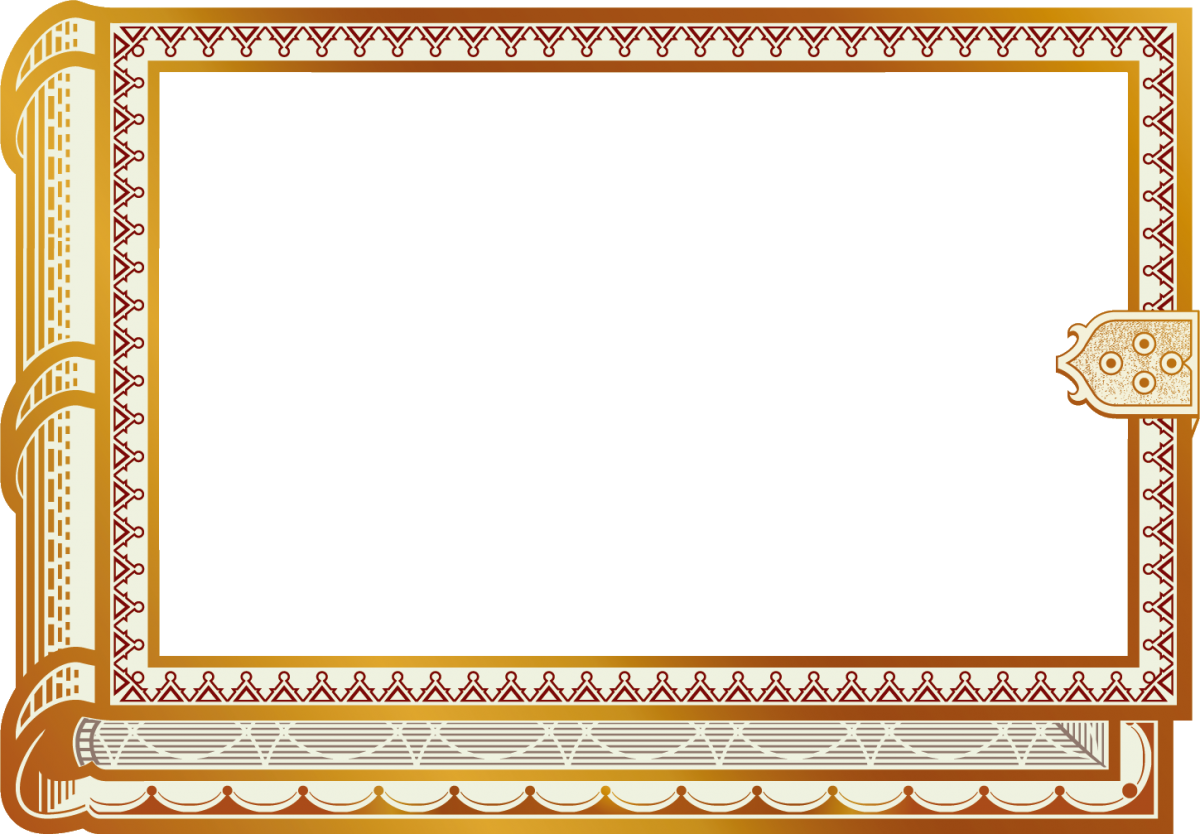 Информация для родителей
Музея-заповедника «Коломенское», Усадьба коломенского крестьянина выставка «Загадай-ка мне загадку». 
https://www.mgomz.ru/ru/exhibition/zagadai-ka-mne-zagadku
Музей славянской письменности «Слово» на ВДНХ.
 https://slovo.vdnh.ru/
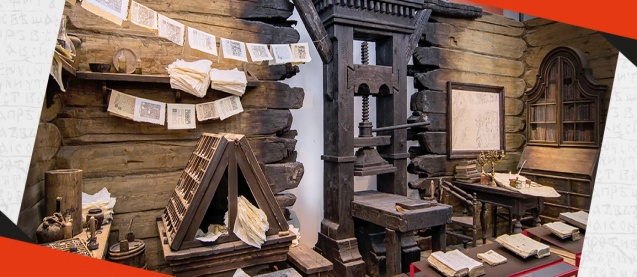 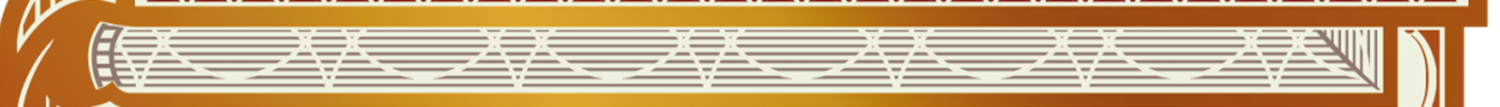 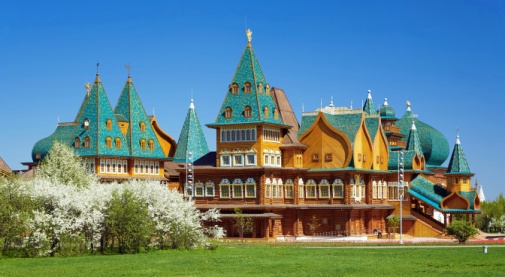 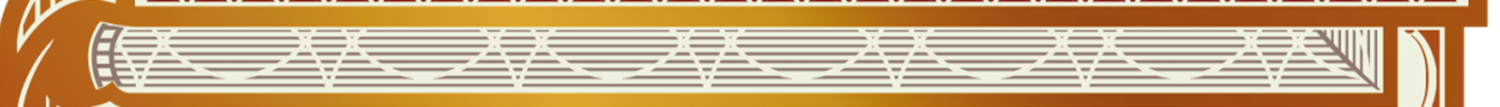 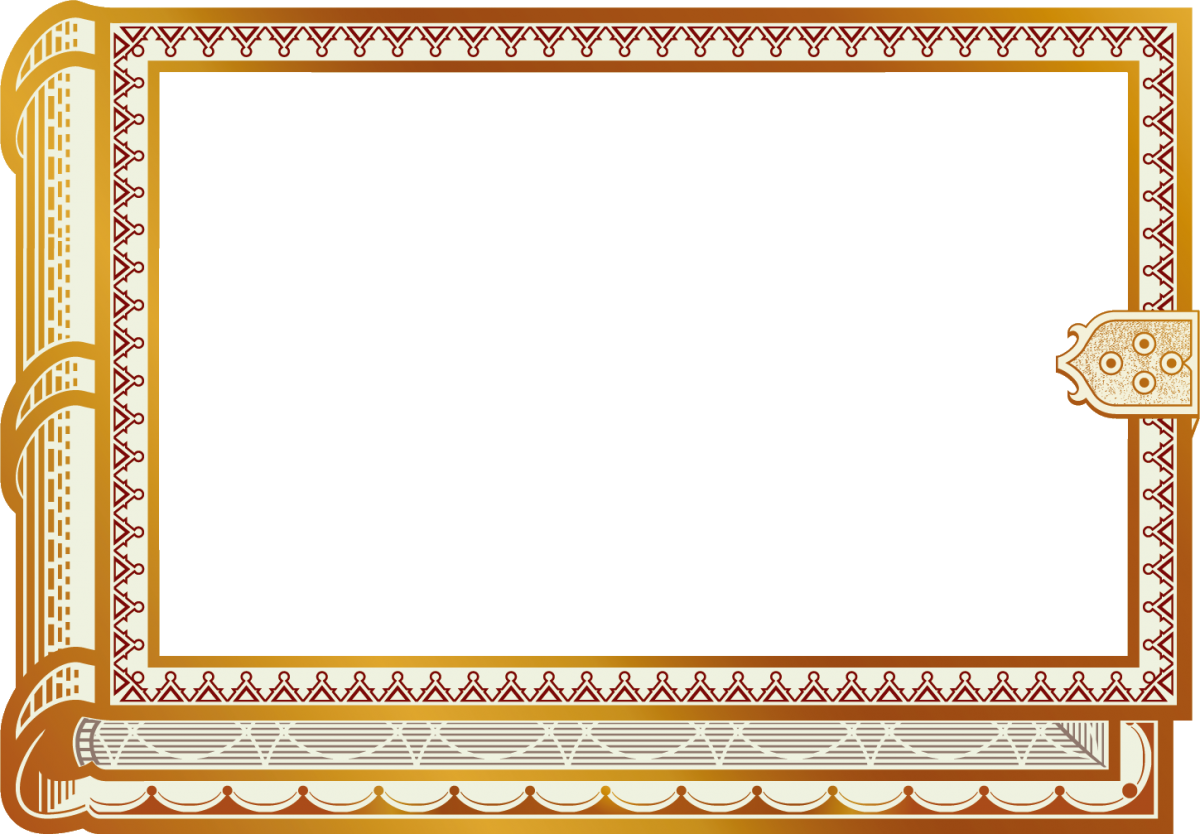 Я покажу тебе Москву: «Москва в пословицах и поговорках».
 https://moscow-view.ru/ekskursii/1822-moskva-v-poslovitsakh-i-pogovorkakh-2












Переславль-Залесский, Историко-культурный центр «Русский парк»: музей «Пословиц и поговорок» и «Петрушка». http://ruparkru.com/
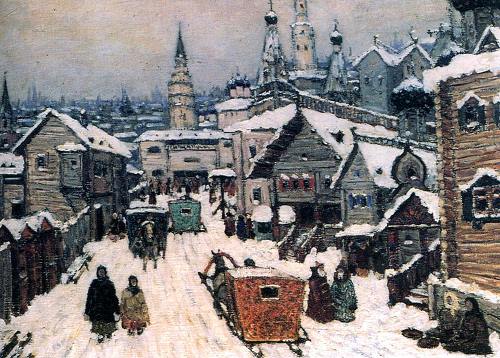 Музей славянской культуры имени К. Васильева.
 https://museum-slav.com/
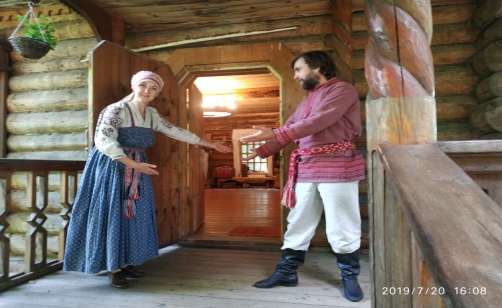 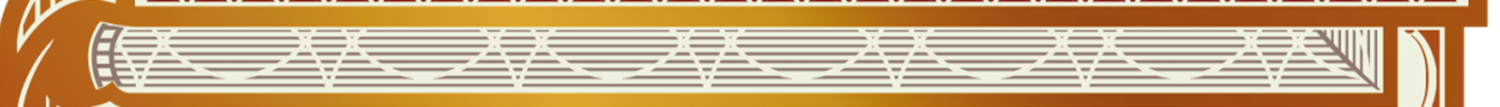 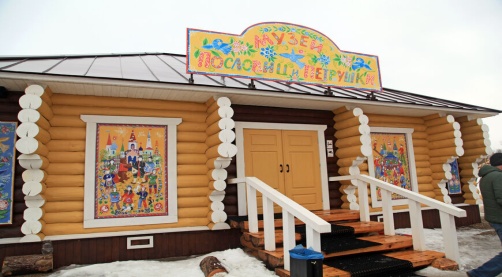 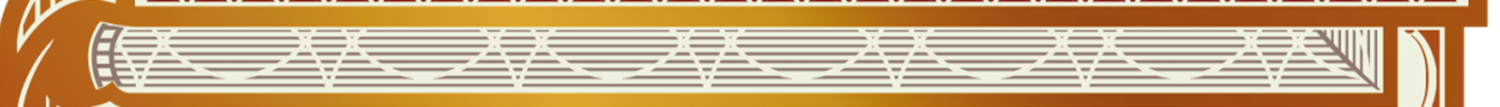 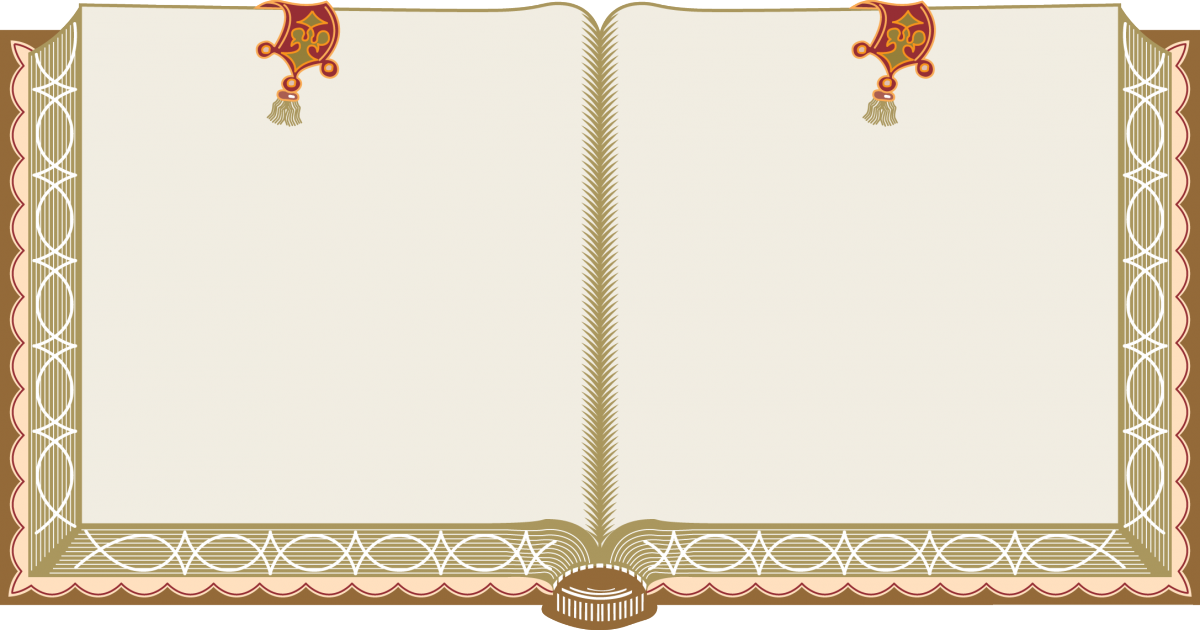 Спасибо                                за  внимание!
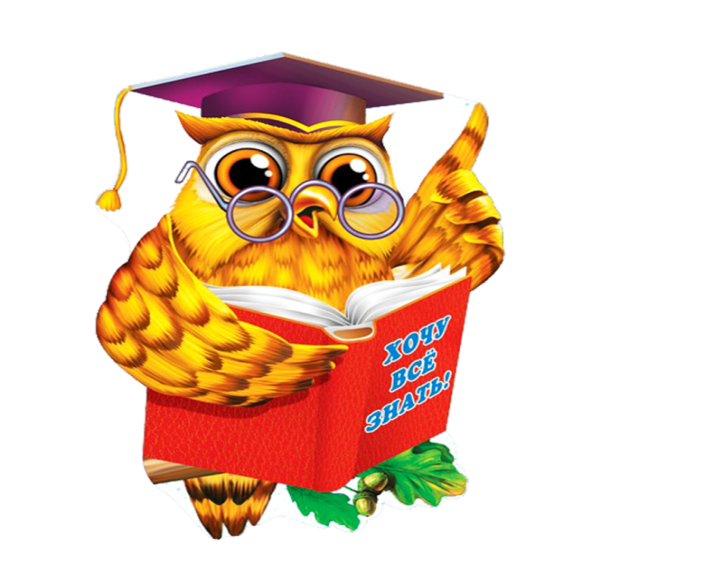 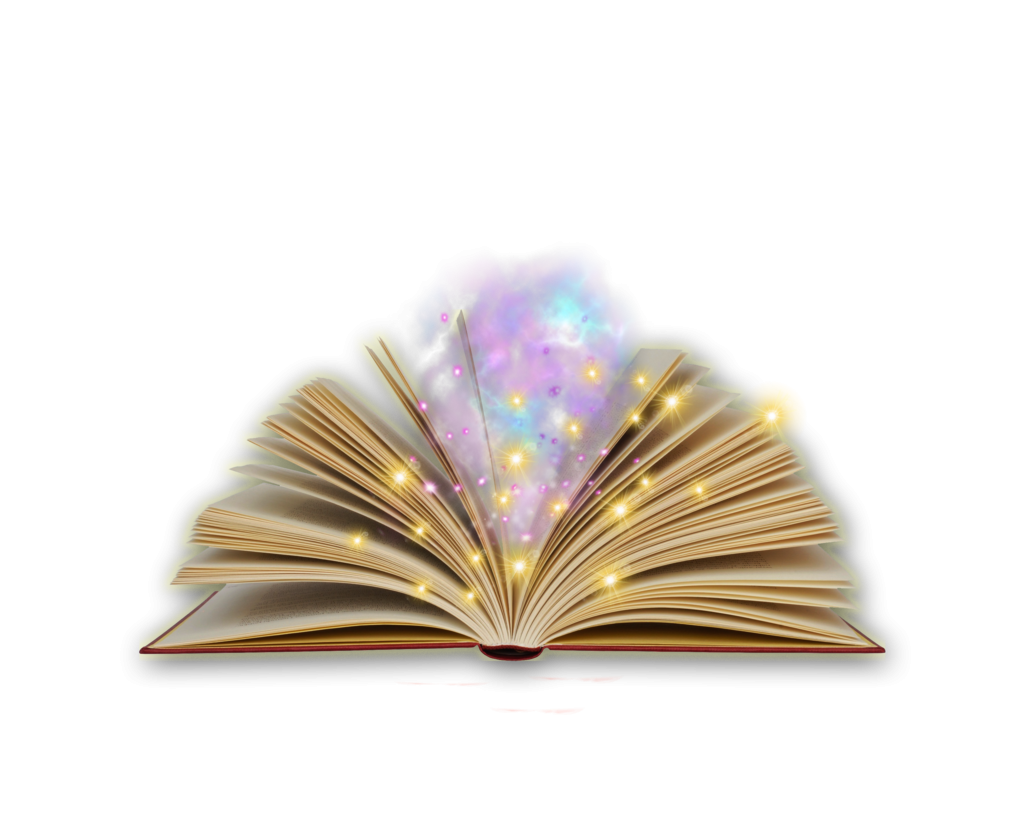